Доклад подготовила: главная медицинская сестра 
                                                                                                                 Государственного бюджетного  учреждения 
                                                                                                     здравоохранения Самарской области 
                                                                                              «Новокуйбышевская центральная 
                                                                         городская больница» 
                                                                                     Губкина Елена Геннадьевна
Этика общения с использованием технических средств.
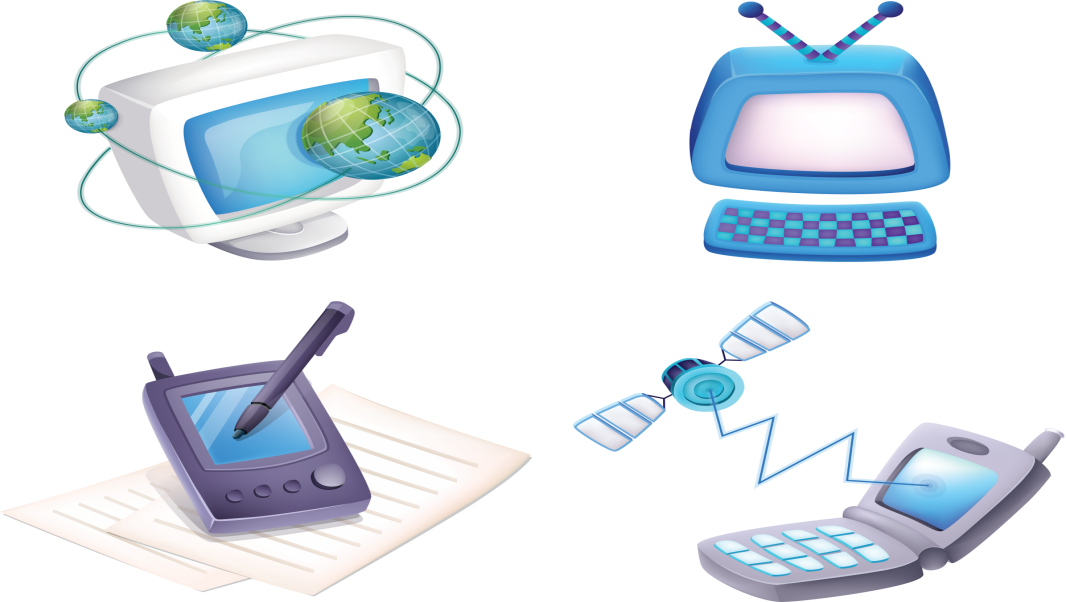 Общение
Обще́ние — сложный многоплановый процесс установления и развития контактов:
Между людьми (межличностное общение)
Между группами (межгрупповое общение). порождаемый потребностями совместной деятельности.
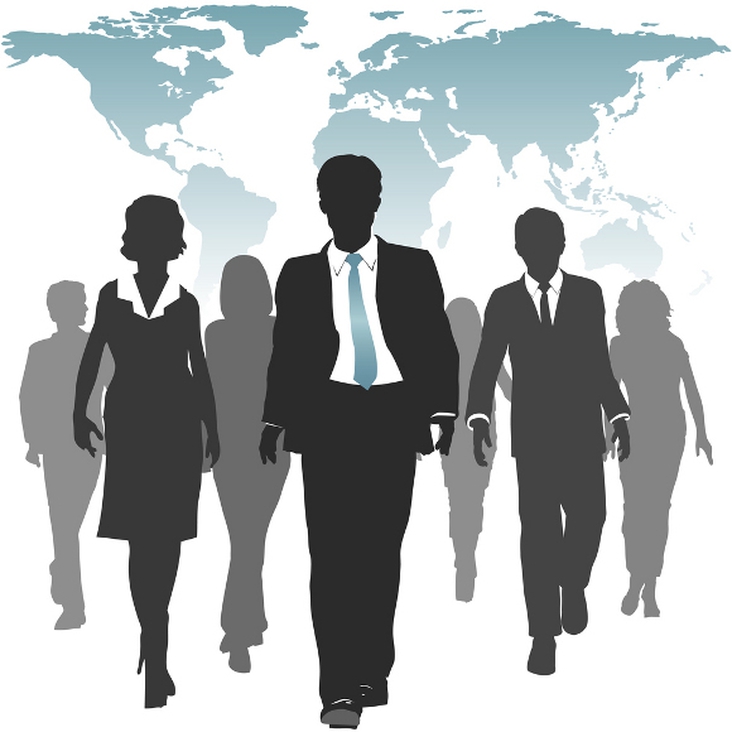 Общение
Общение включает в себя как минимум три различных процесса: 
Коммуникация (обмен информацией)
Интеракция (обмен действиями) 
Социальная перцепция (восприятие и понимание партнера)
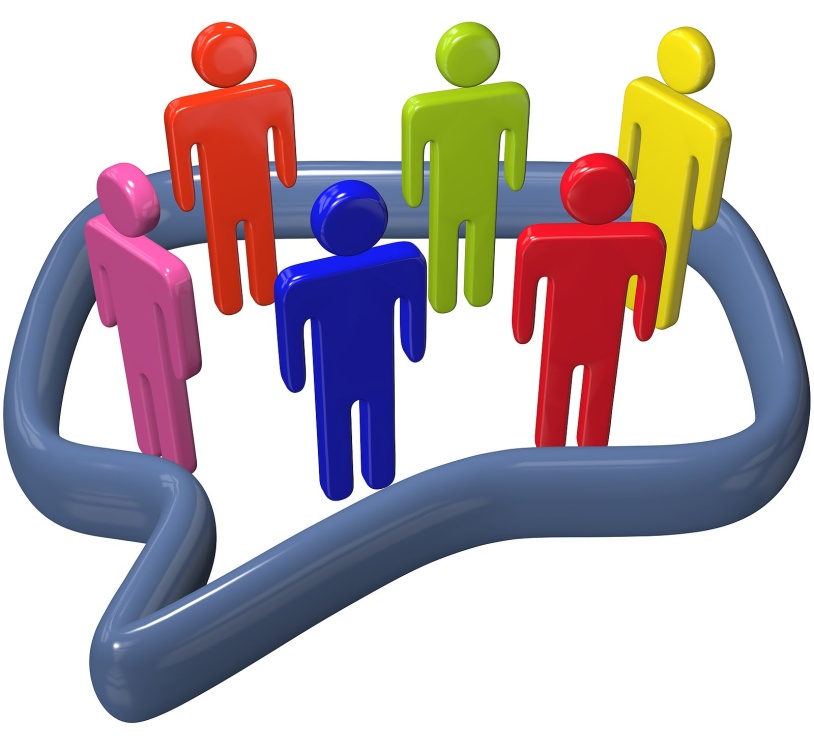 Этика в общении
Деловая этика – это совокупность  норм поведения, норм формы одежды, правил и принципов регулирующих отношения, которые возникают в процессе делового общения.
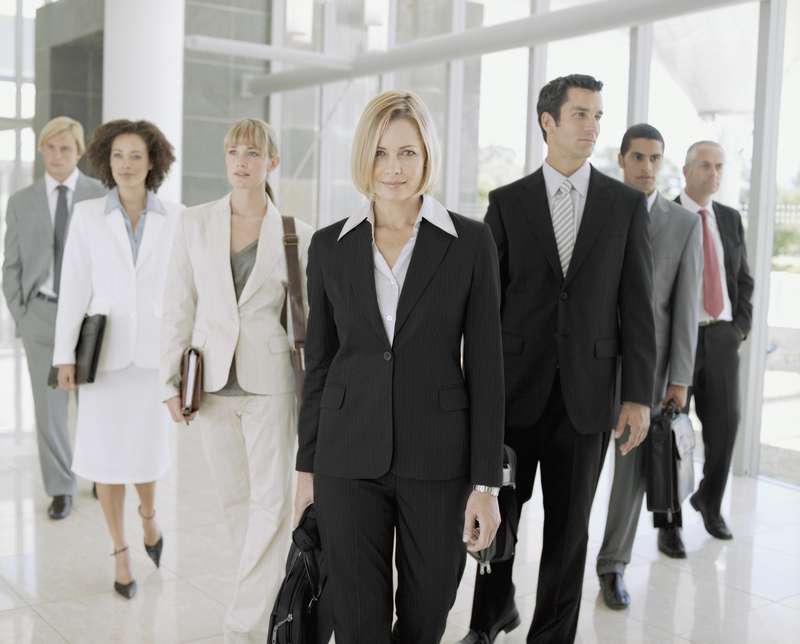 Этика в общении
Деловая этика включает в себя еще ряд подсистем:          государственная этика, 
 социальная,    
 производственная ,
 управленченская ,  
коммерческая этика и другие)
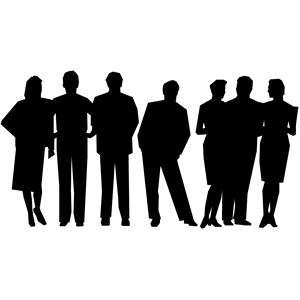 Технические средства в общении.
Известно, что  общение на расстоянии всегда опосредованное, так как при этом процессе используются различные технические средства коммуникации (например, телефон, факс, телеграф,   почта, пейджинговая связь, электронная почта и др.).
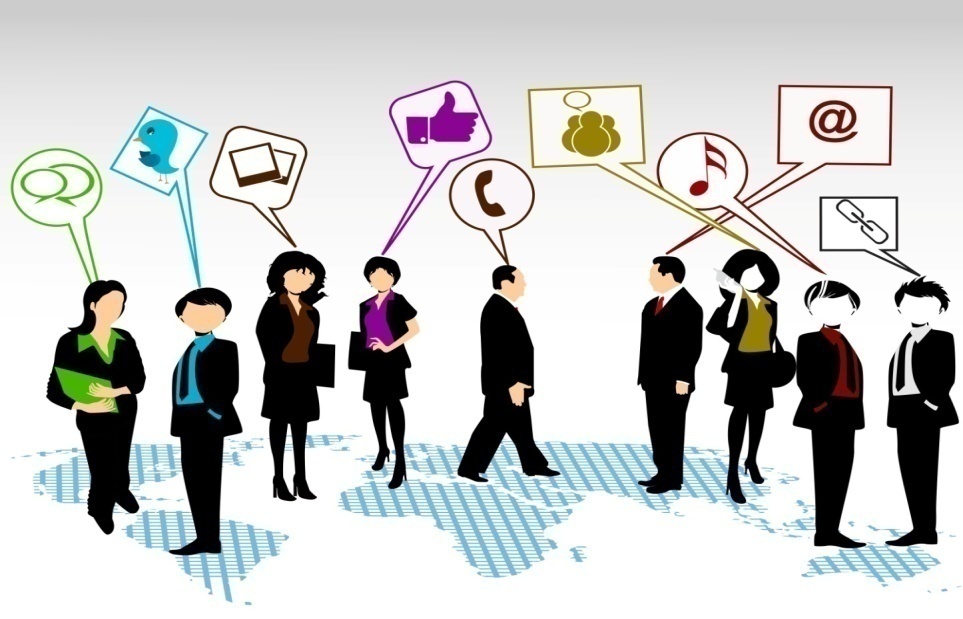 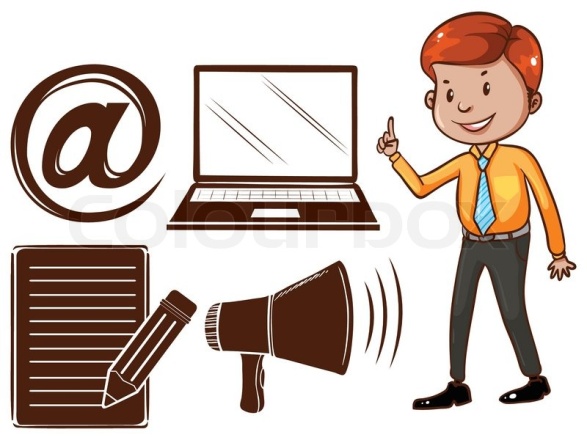 Телефонный разговор
Телефонный разговор — это один из видов устной речи с использованием телефонного аппарата и средств связи — внутренней  сети организации или телефонной сети общего пользования, сотовой связи.
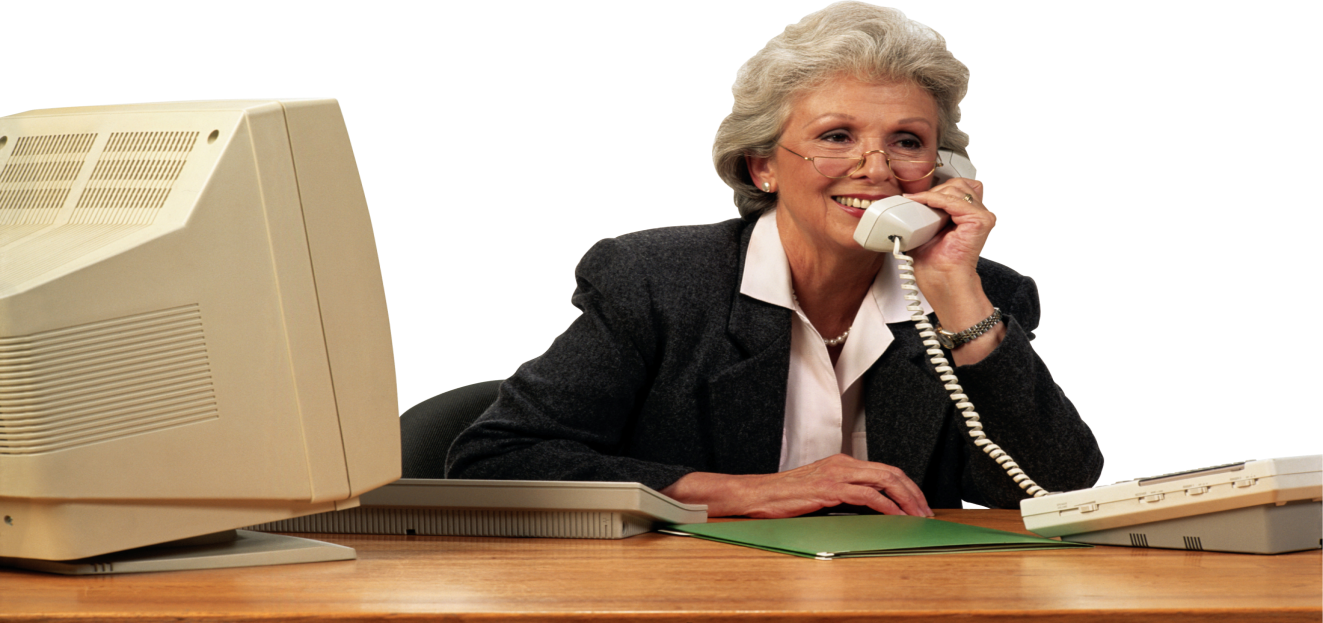 Телефонный разговор.
Разговор по телефону – одно из самых мощных средств влияния на человека.

  Им можно привлечь, заинтересовать, или, наоборот, оттолкнуть потенциального пациента.
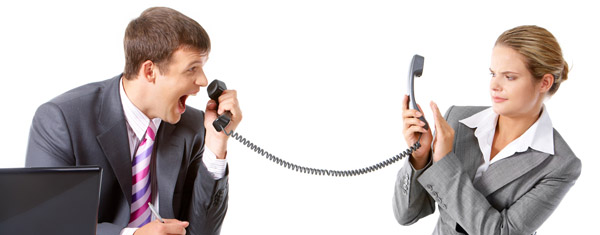 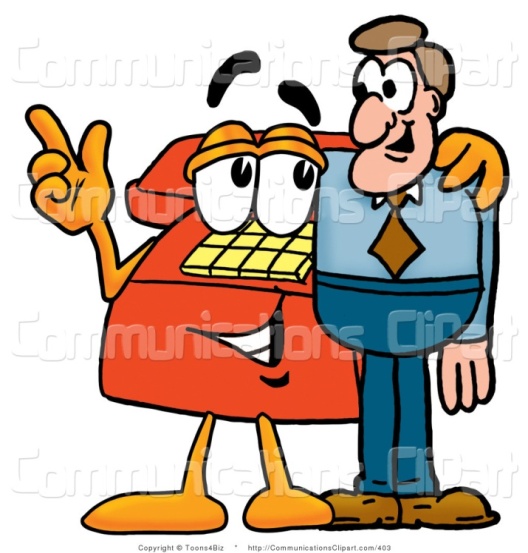 Телефонный разговор
Если звонят Вам, то нужно представиться – назвать учреждение , фамилию, имя, отчество, должность.
Темп речи по телефону должен быть медленным, а ритм – размеренным.
Если Вы разговариваете по сотовому телефону среди коллег в кабинете, нужно выйти из кабинета, чтобы не мешать другим.
Если Вы находитесь на совещание, конференции- отключите звук телефона.
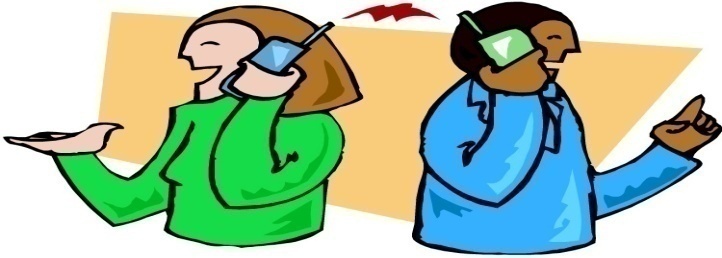 Телефонный разговор
Необходимо отчетливо произносить окончание слов, полные названия отделений,   специальностей, обследований, процедур.
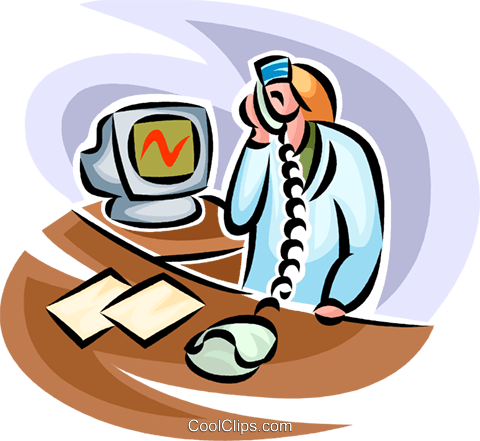 Телефонный разговор
Недопустимы аббревиатуры, сокращения и медицинский сленг.
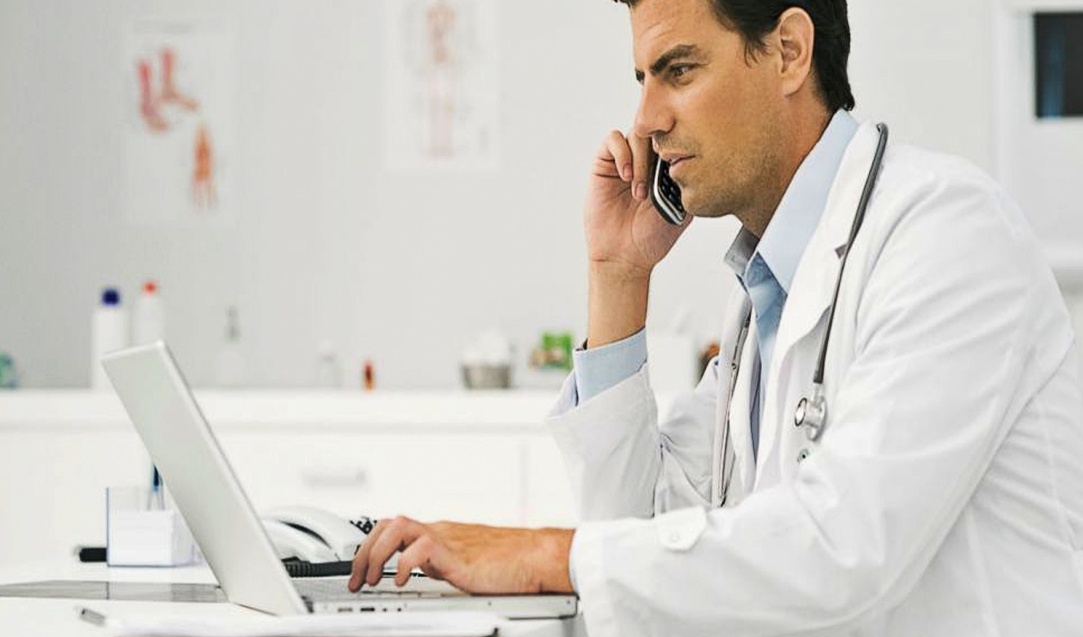 Телефонный разговор
Просьбы что-то повторить или уточнить не должны служить поводом для раздражения и повышения тона разговора.

Объяснять и повторять нужно необходимое количество раз спокойно и медленно.
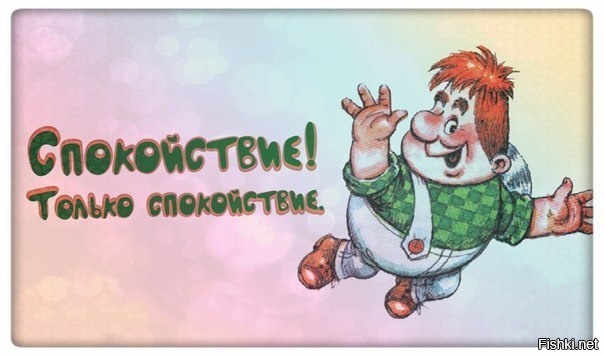 Телефонный разговор
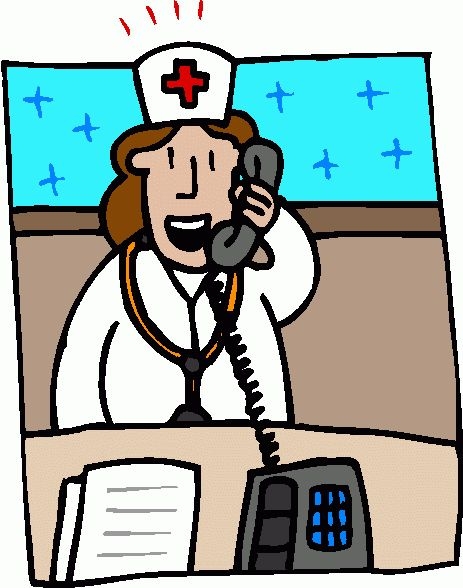 Часто информацию записывают, поэтому цифры надо называть четко и последовательно: дата, время, номер кабинета, номер телефона и т.д.
Телефонный разговор
Во время разговора по телефону при поиске нужной информации не надо молчать, необходимо комментировать свои действия:
- Минуточку, подождите пожалуйста.
- Я сейчас уточню.
Я могу предложить Вам следующее.
 Что Вас больше устроит.
Если Вы оставите номер своего телефона, я уточню и Вам перезвоню.
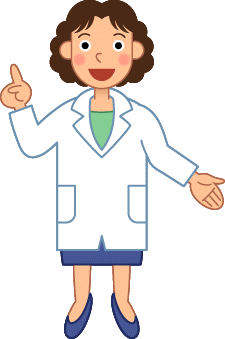 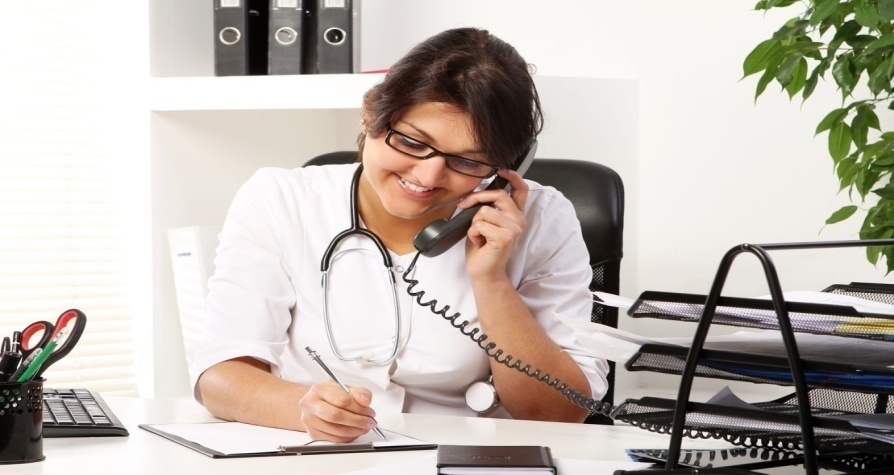 Телефонный разговор
Если нет возможности ответить на вопрос абонента, надо дать номер телефона специалиста, компетентного в этом вопросе.
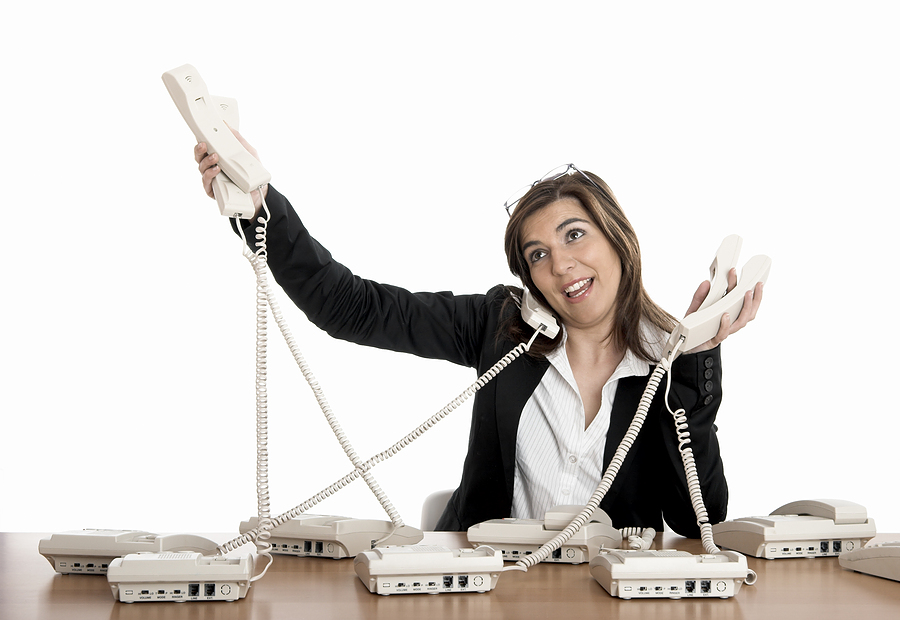 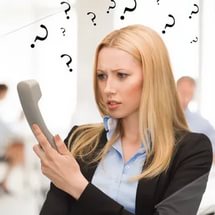 Телефонный разговор
Недопустимы пререкания, споры, дерзость и раздражение.
Закончить разговор нужно вежливо:
Всего доброго (Всего хорошего).
Всегда рады помочь.
Пациент должен понимать, что Вы стараетесь помочь ему в решение его проблем.
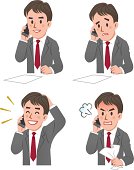 Телефонный разговор
Если вы звоните куда-то,  надо представиться: 
- Здравствуйте, говорит такой-то (Должность  и фамилия) и т.д. 
Закончить диалог лучше словами: 
 Спасибо, всего доброго.
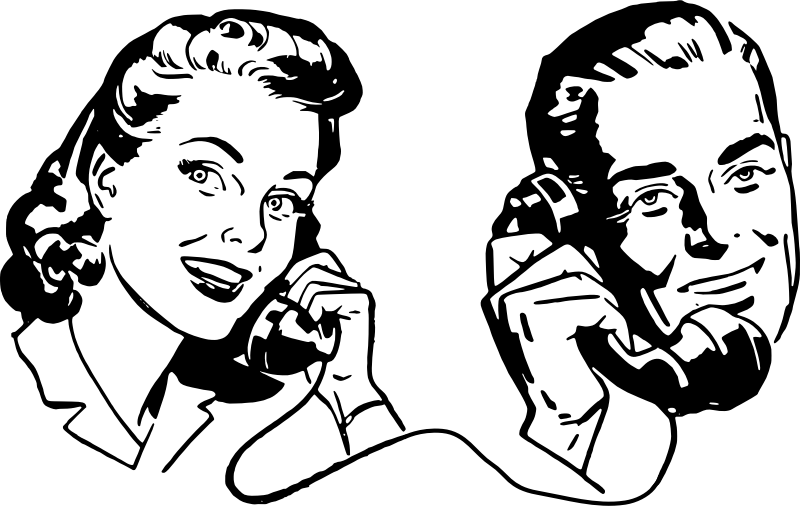 Телефонный разговор
Если в процессе разговора вы что-либо пропустили или не поняли, обязательно уточните после речи собеседника:
Извините, я хотел(а) бы уточнить
Правильно ли я Вас понял(а)?
Верно ли я записал(а)?
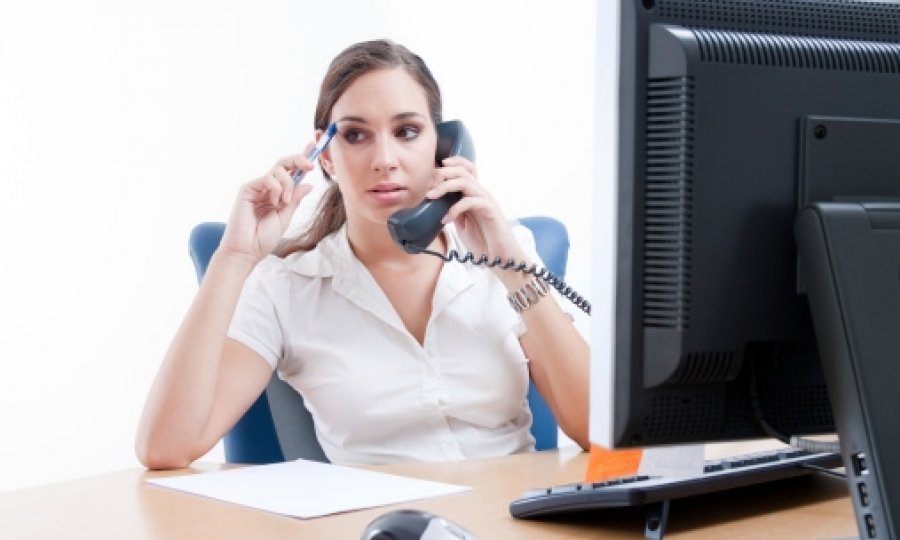 Телефонный разговор
Ни в коем случае не обвиняйте собеседника:
Вы говорите слишком тихо (слишком громко, быстро и т.д.)
Вы забыли…
Вы не знаете, а говорите и т.д.
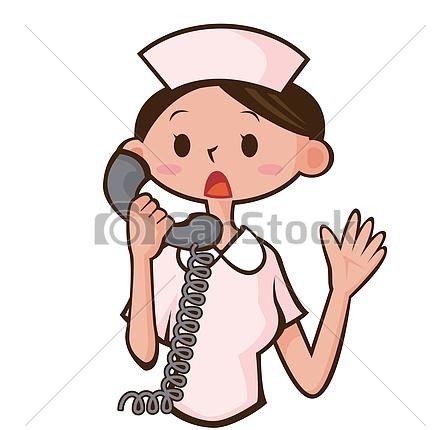 Телефонный разговор
Категорически недопустимы    разговоры  по телефону на нерабочие темы  в присутствии пациентов. 
Также не следует использовать, в этих же целях, другие гаджеты (ноутбуки, планшеты, смартфоны и т.д.) на рабочем месте.
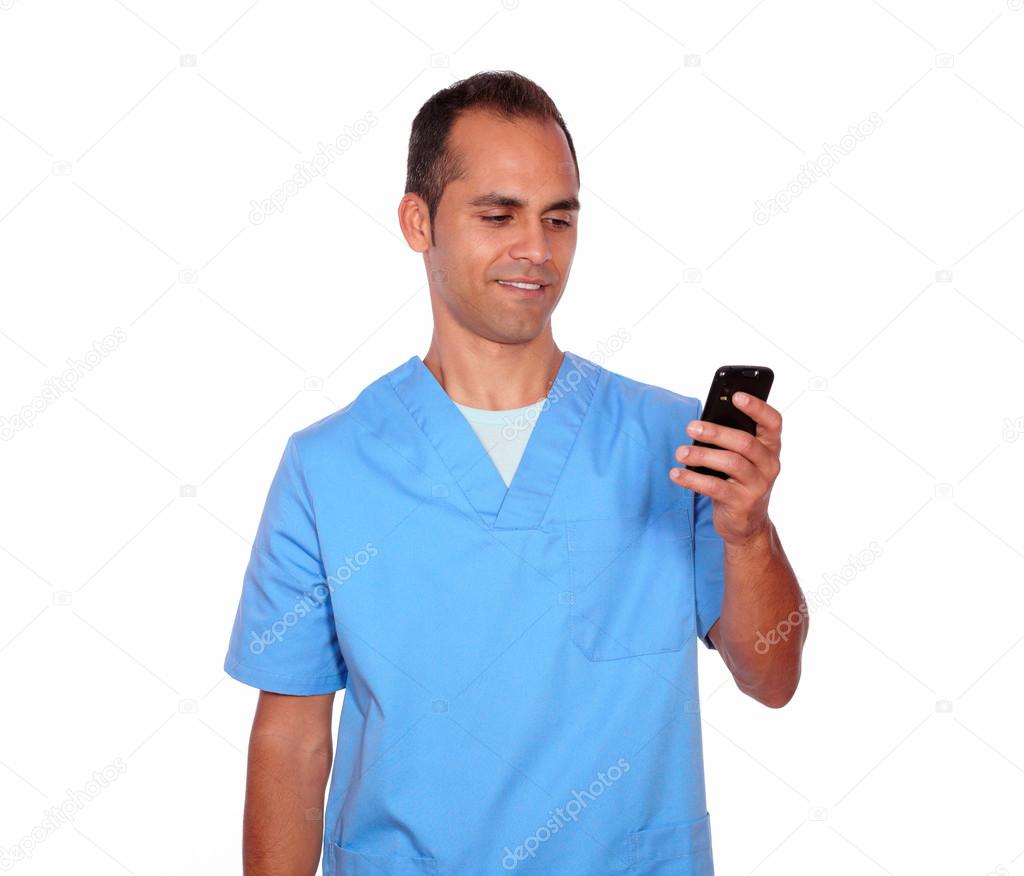 Служебная переписка
Работа с корреспонденцией (факсы,письма и т.д.) демонстрирует уровень вашей деловитости, грамотности и ответственности.
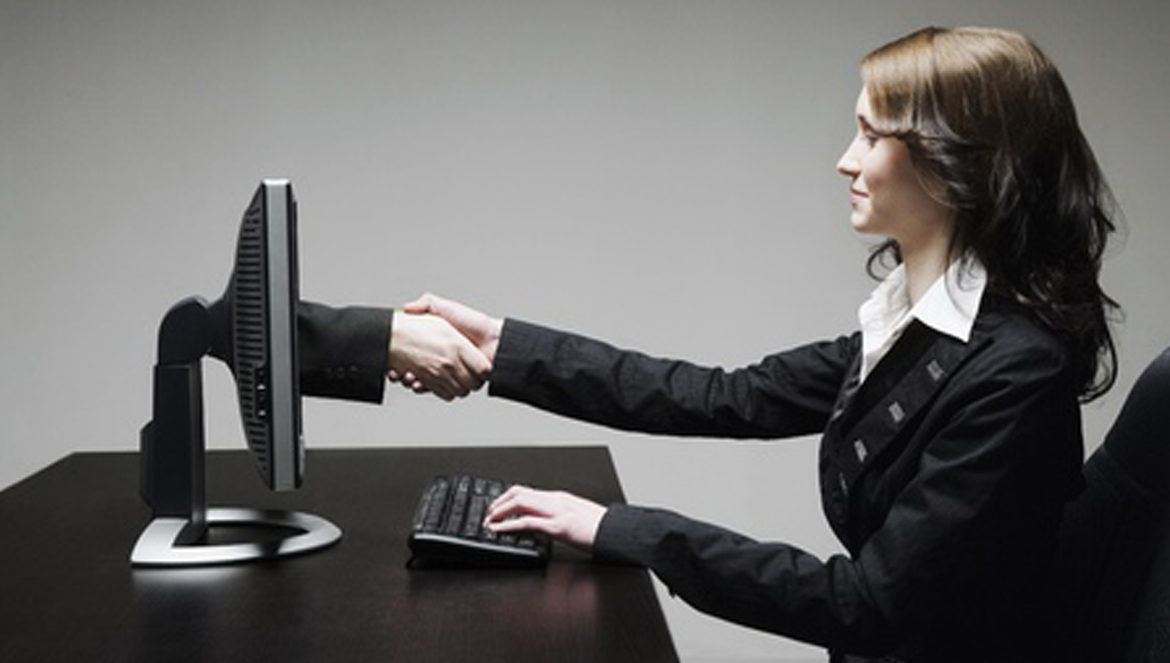 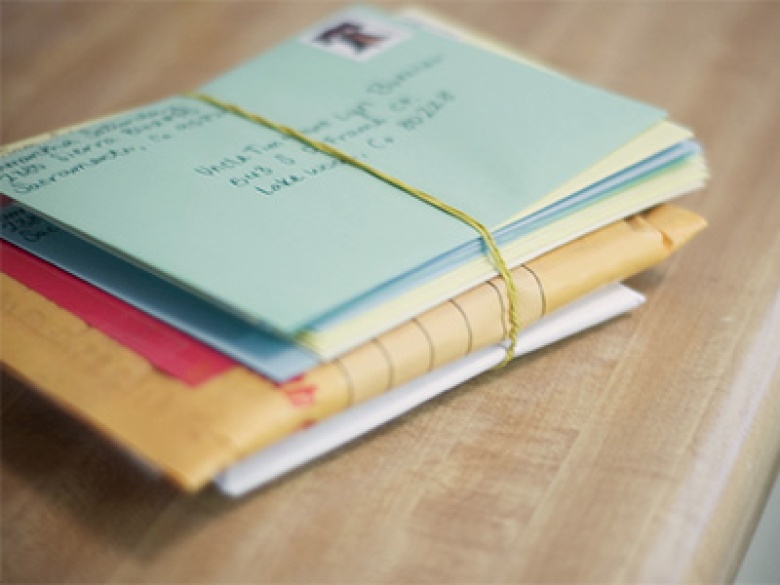 Правила служебной переписки
СОБЛЮДАТЬ СУБОРДИНАЦИЮ.

К руководителю другого учреждения или вышестоящему руководству  может обращаться только заведующий или, по его указанию, заместители заведующего.
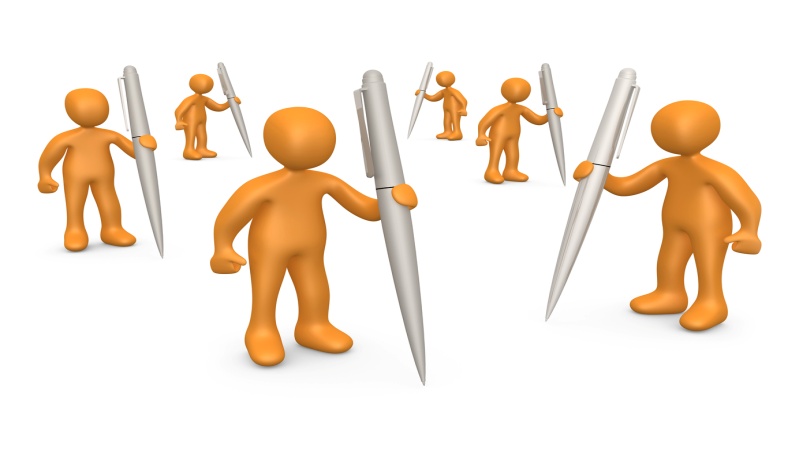 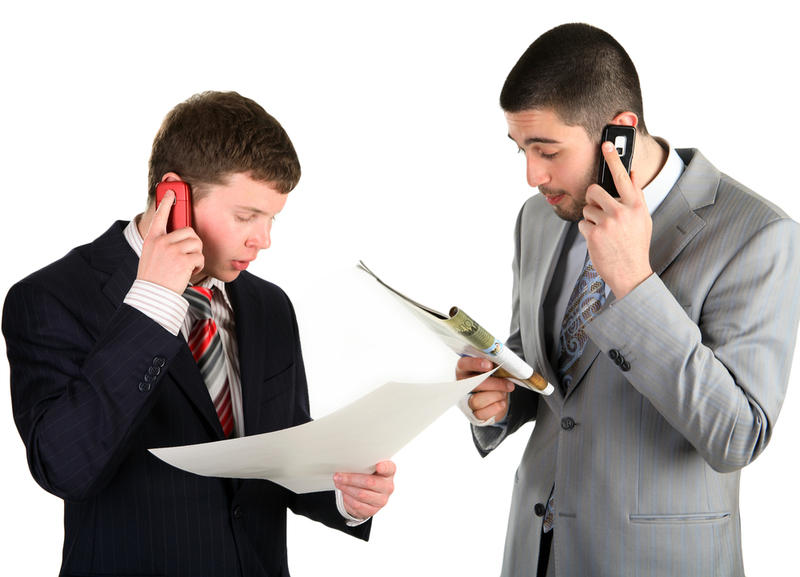 Правила служебной переписки.
Укажите адрес
Корреспонденция должна быть адресована конкретному учреждению с указанием его полного названия и адреса.
Если человеку, то с указанием должности, фамилии, имени и отчества.
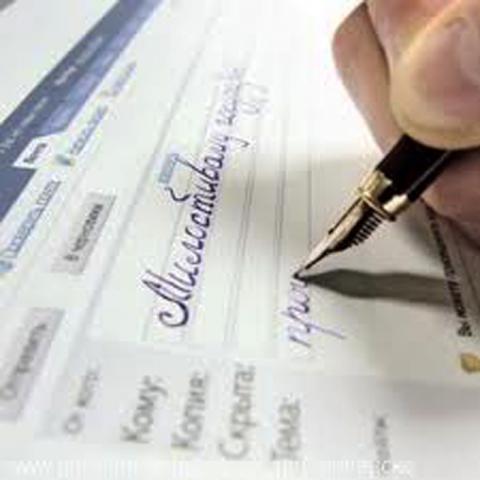 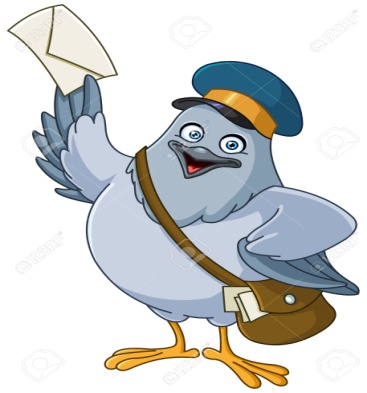 Правила служебной переписки
Корреспонденция должна быть в печатном виде на фирменном бланке учреждения. 
Печать на фирменном бланке не ставится!
В тексте не должно быть орфографических ошибок.
Под текстом указывается исполнитель: Ф.И.О. и телефон контакта.
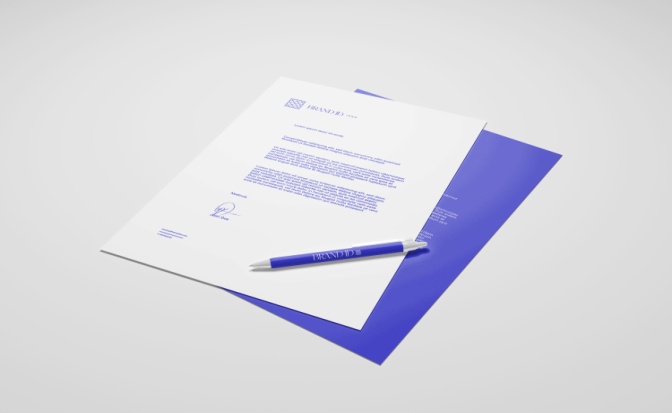 Этикет общения в мессенджерах
В нынешнее время популярны так называемые рабочие чаты, где при помощи доступных приложений происходит обмен информацией.
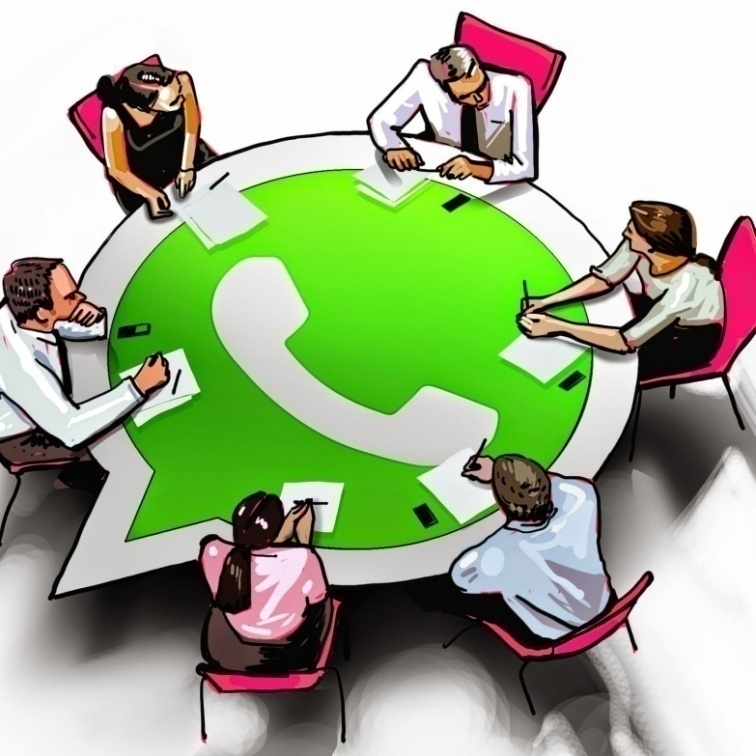 Этикет общения в мессенджерах
Этикет общения в мессенджерах, поможет эффективно и безопасно справиться с поставленными целями, без лишнего негатива.
В этикет деловой переписки входит:
Экономия ресурсов. Никаких длинных сообщений и вопросов, которые требуют основательной подготовки для ответа. Мессенджеры созданы для уточнения деталей, а также оперативного обмена информацией
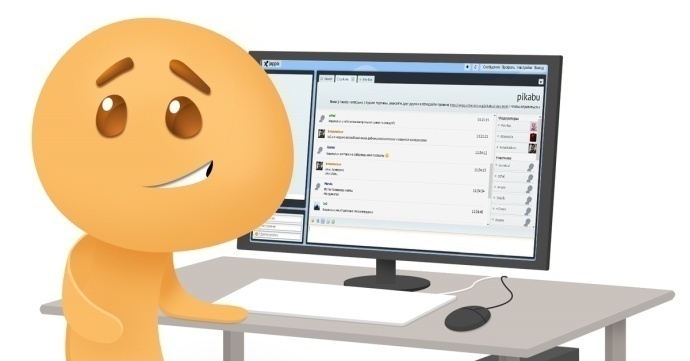 Этикет общения в мессенджерах
НЕ ЗАБУДЬТЕ ПОЗДОРОВАТЬСЯ
 А вот прощаться в рабочем чате необязательно. Это может сделать администратор чата или руководитель, который в конце дня подведет итоги работы или напомнит другим сотрудникам, что рабочее время чата подходит к завершению. 
Например: «Коллеги, на сегодня прощаемся. Завтра обсудим вопросы...» Отвечать на это сообщение не нужно. 
Можно лишь поставить лайк, «нравится» и т.д.
 НЕ КРИЧИТЕ
«Почему на меня кричат?» — такой вопрос возникает, когда читаешь сообщение, написанное CAPS LOCK. Прописные буквы в обычных рабочих сообщениях — это крик, излишняя эмоциональность, которая создает накаленную обстановку. Подобного написания этикет делового общения не приветствует.
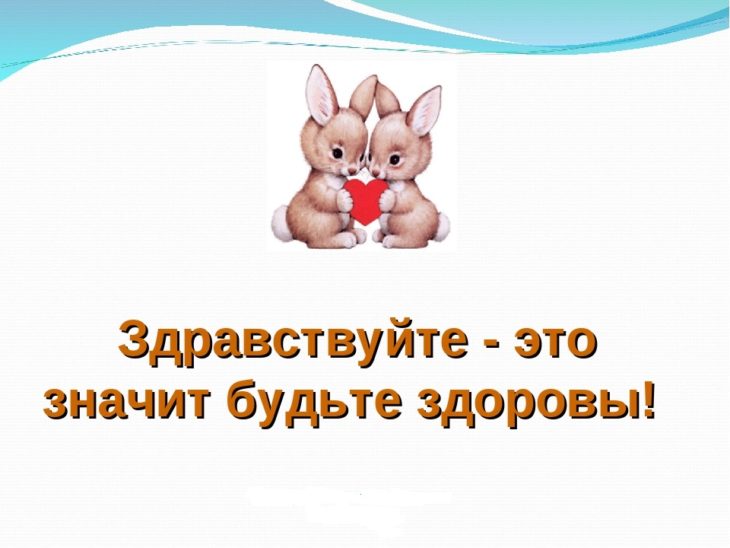 Этикет общения в мессенджерах
Бывают моменты, что в чат присылается информация, не связанная с работой.(Забавные ситуации, куча праздничных  открыток   и т.д)
Для этого лучше создать отдельный чат, чтобы не пропустить важную информацию в рабочем.
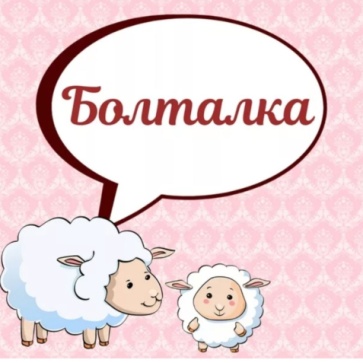 Благодарю за внимание.